우리한우 서포터즈
열혈 맛집&요리 블로거
꽃소녀 김슬기
열혈 꽃 소녀 소개
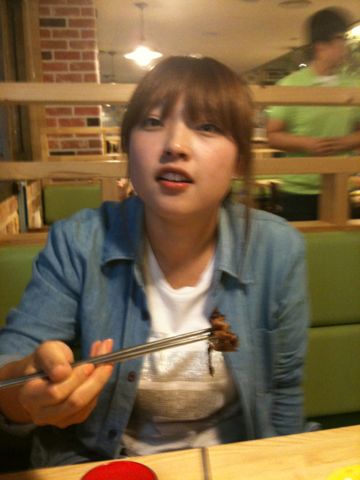 1990년 6월 8일 꽃소녀 탄생

소고기가 너무 좋아서 먹는게 좋아서
열혈 맛집 블로거로 활동 중입니다.
(http://blog.naver.com/seulgi68)

우리한우, 먹어본 사람이 더 잘 알릴 수 있지 않을까요?
우리한우, 먹고 힘낸 사람이 더 잘 응원할 수 있지 않을까요?

23세 열혈 꽃소녀의 우리 한우 사랑을 
런던 올림픽을 방문한 전 세계 응원단에게 전해주고 싶어요.
우리 한우 먹은 유명인사
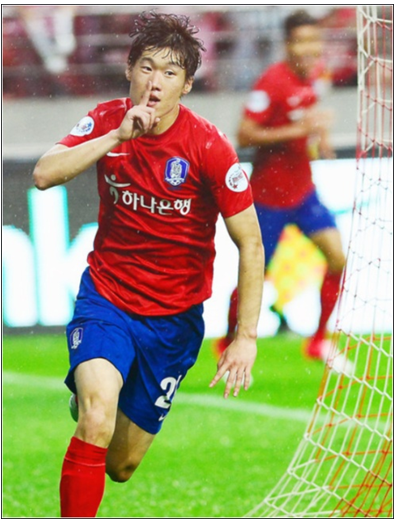 거친 태클도 끄떡 없다!!
칼슘이 들어있는 뼈 튼튼 한우

  
한국 축구의 아이콘!
세계 축구의 아이콘!

지성이 오빠도 사랑하는 
                우리한우
우리 한우 먹은 유명인사
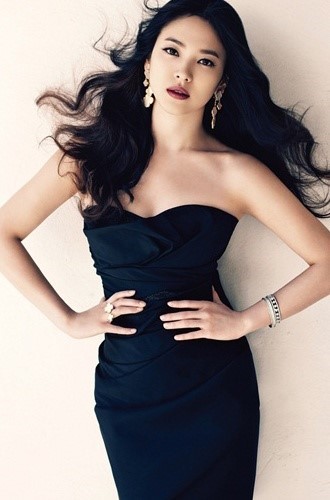 뜨거운 태양도 OK!!
콜라겐 듬뿍듬뿍 피부 짱 한우


‘2011 세계에서 가장 아름다운 얼굴 100명’의 주인공인
송혜교의 매끈한 피부비결은?
         우리한우
우리 한우 먹은 유명인사
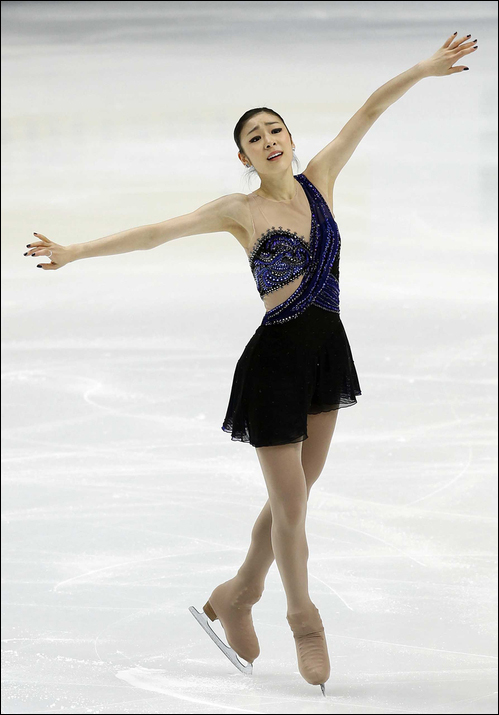 지방 적고 살코기 많아!!
체조요정도 좋아하는 S라인 한우




세계가 주목하는 피겨의 여왕이 
즐겨먹는 우리한우
우리한우로 요리하기
1
우리한우 부위마다의 요리법을 소개하고 부위의 
장점을 소개하여 건강하고 맛있는 우리한우를 알린다.
2
우리한우 요리법은 그 나라를 대표할 수 있는 음식에
고기를 우리한우로 대체하거나, 외국인들에게 많이 알려진 한국의 대표 음식 요리법을 소개한다.
우리한우로 요리하기
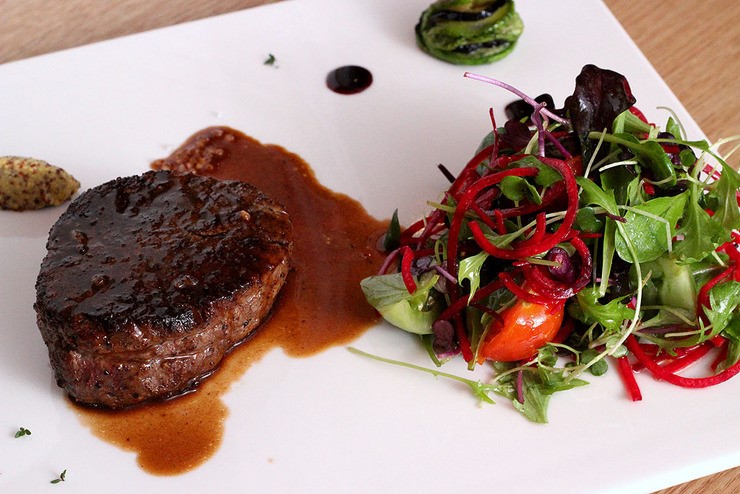  한우 스테이크
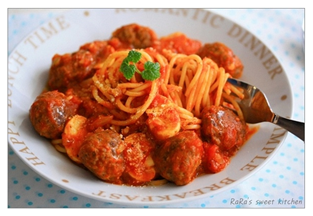 한우 미트볼 스파게티 
우리한우로 요리하기
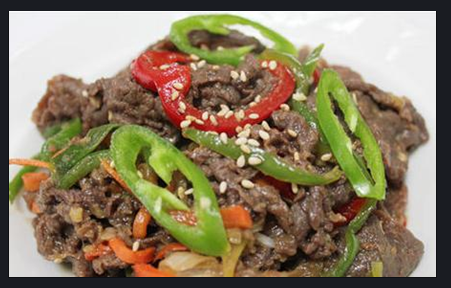 외국인들이 잘 아는 우리나라의 불고기 요리법과 우리한우를 함께 알린다.
우리한우로 요리하기
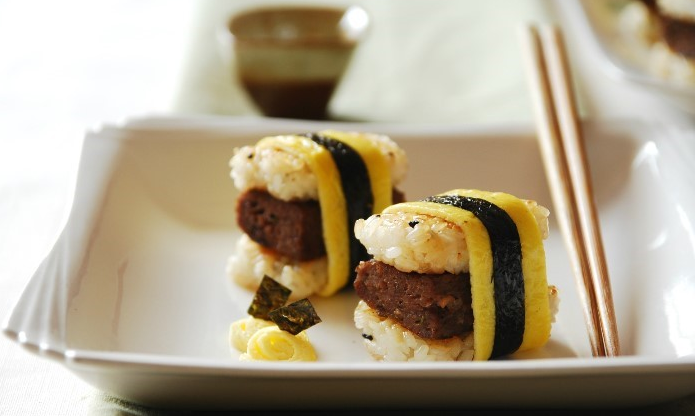 외국인들이 잘 아는 우리나라의 떡갈비 요리법과 우리한우를 함께 알린다.
우리한우를 사랑하는 열혈 꽃소녀는
 
런던에서 열심히 응원도 하고!
우리한우를 홍보도 하고!
싶어요… 꼭 되고 싶습니다!!

우리한우 서포터즈

끝